Scientific computing FAQ


Numerical analysis DMOZ category
Links to Open Source Scientific Computing codes
Numerical Recipes Homepage - with free، complete downloadable books
Alternatives to Numerical Recipes
Numerical Analysis  with R Programming Language
REFRENCES
1- An Introduction to numerical analysis by A.S. ELALOOSY2- Introduction to Numerical Analysis by Oron Levy ( September 21th , 2010 )3- Atkinson K , an introduction to numerical analysis , second edition John , Willy &  Sons New York, NY 1989
    4- Introduction to approximation theory , second edition Chelsea publishing company , Cheney E.W .New York ,NY ,1982 5- Analysis of Numerical Methods, Isaacson E, Keller H.B, Second edition , Dover , Mineola, NY 19946- Analysis of Numerical Analysis ,Stoer J. Burlisch.R , second edition, Verlag, New York ,NY ,1993
7-Schaum's Outline" Numerical Analysis "   by Francis Scheid
8-"Basic Numerical Analysis" by J.Ribbans
9-"Numerical Analysis" by W.A.Watson,T.Philipson and P.J.Oates
10-"Numerical Analysis" by G.A.Watson
11- INTRODUCTION TO NUMERICAL METHODS
by Dr. Ibrahim A. Assakkaf ,Spring 2001
ENCE 2003 - Computation Methods in Civil Engineering
المصادر العربیة
مقدمة فی التحلیل العددی   تألیف د. احمدصالح الالوسی
التحلیل العددی للمهندسین تألیف د. سعدمحمد فضیلة
مقدمة في التحليل العددي ترجمة د. كاظم محمد اللامي , د.منتهى جرجيس
التحلیل العددی ترجمة د. علي محمد ابراهيم , د. محمد ماهر علي النجار
الرياضيات والتحلیل العددی تألیف د.  صفاءعلي ناصر 
التحلیل العددی تألیف خالد قاسم سمور
1-3 Taylor  Series with Remainder
In Taylor  Series:
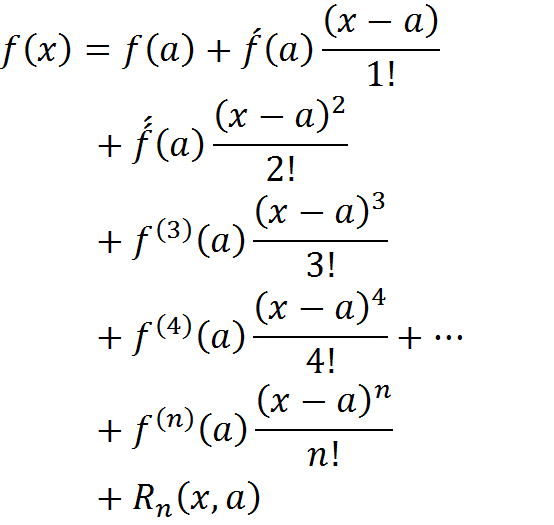 Remainder of  Taylor  Series
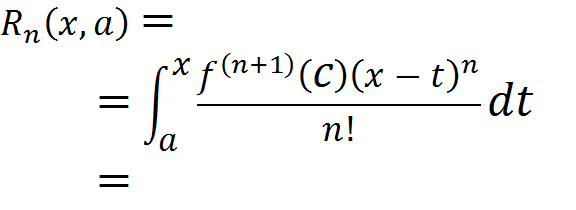 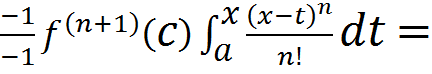 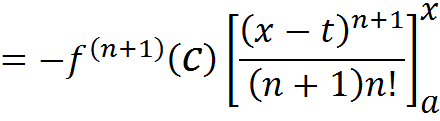 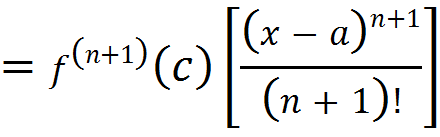 1-2 General Formula  [ G.F ]
Example
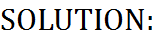 1(Find the Remainder of Taylor Series and General formula.
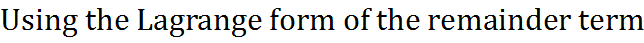 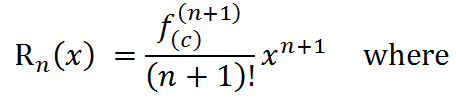 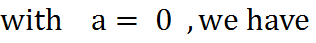 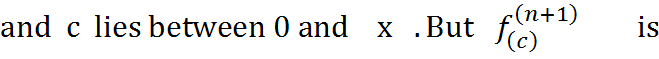 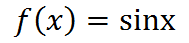 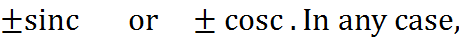 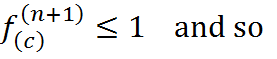 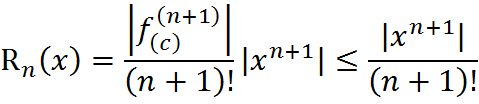 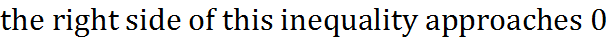 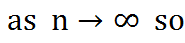 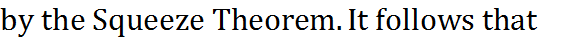 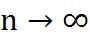 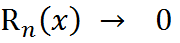 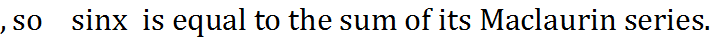 Exercise
1) f(x)=sinx : 
a) Find  Taylor series a round the point   a= ∏ |2 .
 b)Use six term of this series to estimate Sin ∏ |6.
c) Find  Maclaurian series .
d) Find remainder and general formula(G.F)

2) f(x)=cosx
a) Find  Taylor series a round the point   a= ∏ |4 . 
 b)Use five term of this series to estimate Cos ∏ |3.
c) Find  Maclaurian series. 
d) Find remainder and general formula(G.F)
3) f(x)= ex
a)Find Taylor series around a point a=2
b) Find Maclaurian Expansion
c) Find remainder and general formula(G.F)
4) f(x)= lnx
a) Can we find Maclaurian Expansion? Why? discuss it?
b) Find remainder and general formula(G.F)
1-Maclaurain Series for
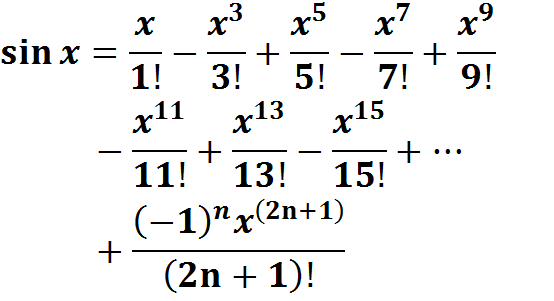 General Formula
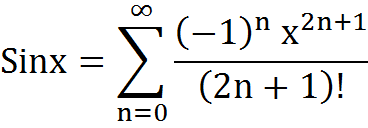 2)If   f(x)=Cosx Find Remainder MaclaurianSeries and G.F
Solution : Since the derivatives of  Cosx   Equal   Sinx  or Cosx  and the greatest value  of              [               ] Equal One  Taylor remainder:
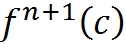 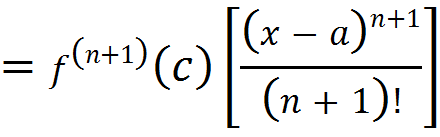 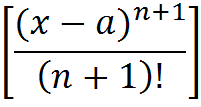 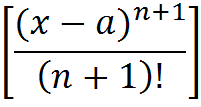 =  (1)                                        =
Maylaurain Series for    f(x)=cosx
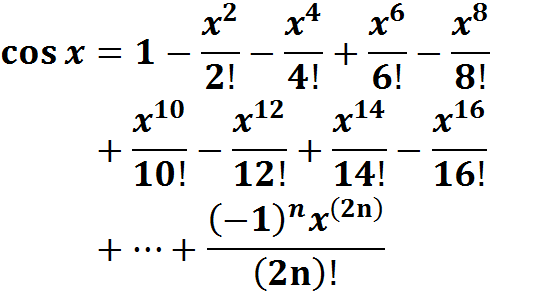 General Formula  [ G.F ]
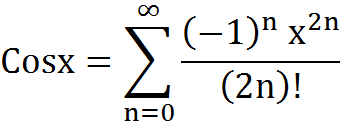 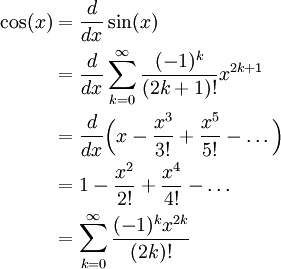 3) If              Find  the   remainder of:
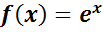 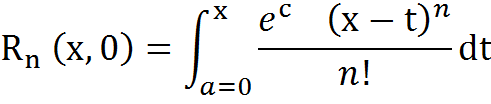 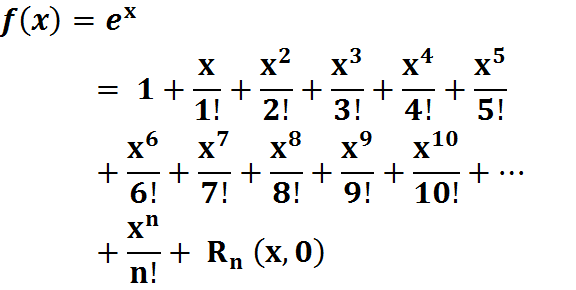 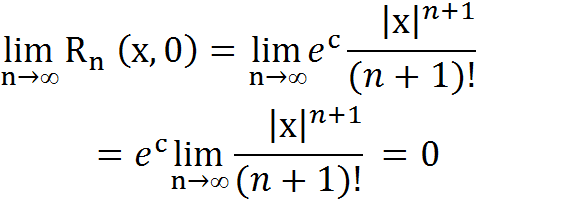 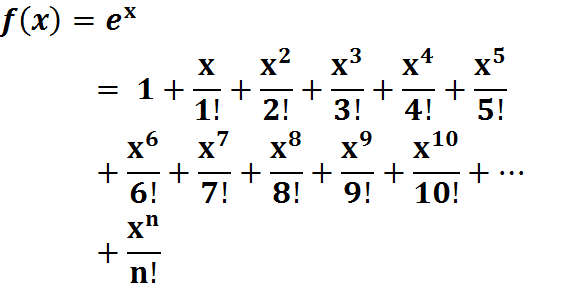 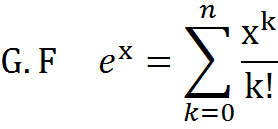 4)Find( G.F )and( Rn ) for
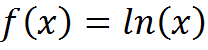 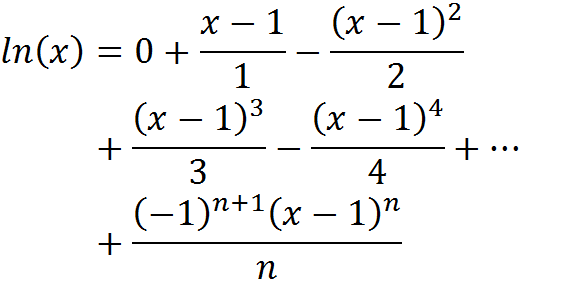 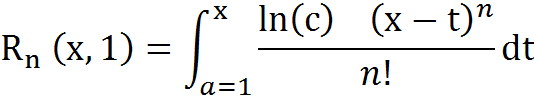 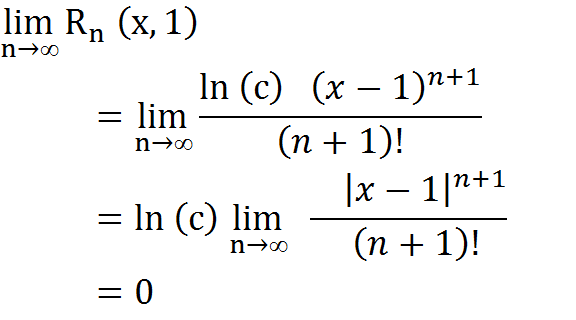 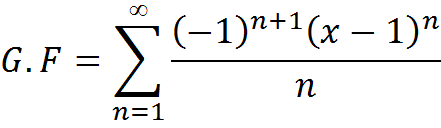 4-4 Euler's formula[Relation between Maclaurian expansion and Polar form]
Euler's formula:
Q5:
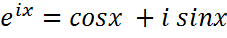 Euler's formula states that, for any real number x,where e is the base of the natural logarithm. This can be proved by observing that and so on, and by considering theTaylorseries 
expansions of eix, cos(x) and sin(x):
Euler's formula Euler's formula states that, for any real number x,
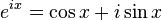 Euler's formula states that, for any real number x,where e is the base of the natural logarithm. This can be proved by observing that and so on, and by considering the
Taylor series expansions of eix, cos(x) and sin(x):
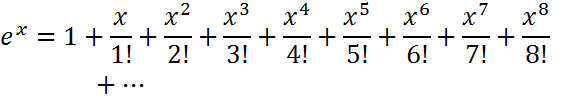 Q5: If
1-Prove  that :
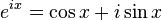 2-Find the value of (e)  or Prove that e=2.718281828459 …………
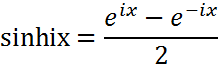 Q6:
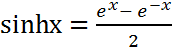 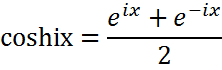 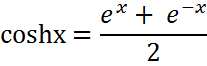 Prove that  :
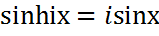 Taylor and maclaurian
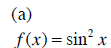 Exercise
 





=f(x)(e
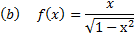 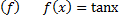 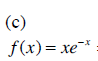 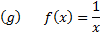 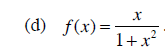 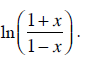 R Programming Language for Taylor and MacLaurin Series
R Documentation

Taylor Series Expansion

Description
Computes the Taylor series of functions or characters.
Examples
5- Finite Differences  جياوازيةسنووردارةكان (الفروق المنتهية)
Kinds of finite differences
5-1 Forward Differencesالفروق الأمامية
(Descending Differences)(الفروق النازلة) 
   (         )It Symbol’s is Delta
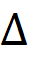 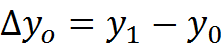 Table of Forward Differencesالفروق الأمامية(Descending Differences)(الفروق النازلة)
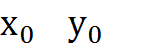 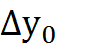 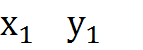 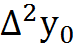 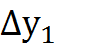 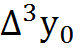 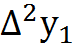 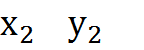 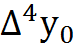 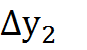 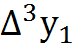 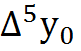 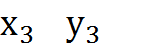 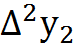 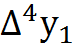 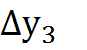 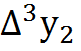 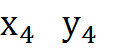 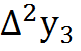 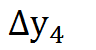 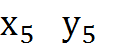 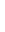 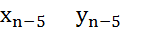 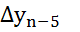 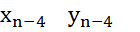 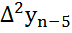 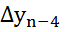 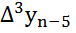 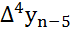 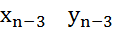 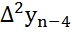 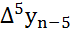 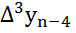 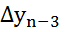 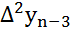 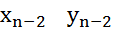 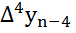 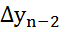 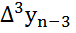 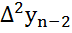 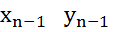 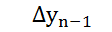 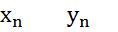 Examples
Find the table(F.W.D. )for the follow         تيَبيني لةم كاتةدا ثيَويستة نرخةكاني(            ) بةرةوذوور رِيَكبخريَن functions:
1)
          =0,1,2,3,4,5,6,7,8,9   
2)               
          = 0, 3, 6,9, 12, 15
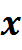 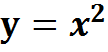 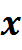 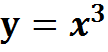 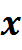 6-1-2 Error Propagation
Exercise
There is an error in printing the following
Data Find this error?
1-     X= 1   , 2    ,3   , 4     ,  5   ,   6   , 7   , 8    , 9   
            Y=  1   ,2    ,4   , 8   , 16   ,26   , 42 , 64 , 93
      2-        Y=0,0,0,0,0,1,0,0,0,0
- 5-2 Ascending Differences[ Backward Differences](B.W.D)جياوازية بةرةوذوورةكان
In this kind the basis begin from(-n ) to (0)
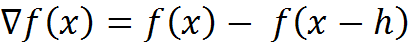 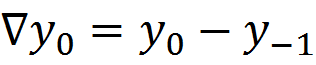 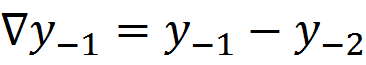 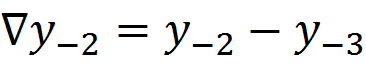 6-2-1 Table    Back- ward Differences Table   Ascending Differences
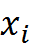 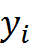 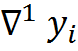 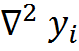 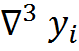 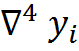 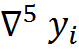 ===============================================================
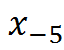 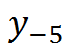 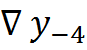 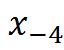 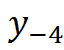 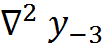 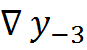 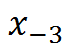 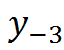 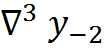 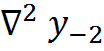 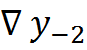 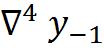 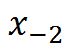 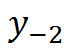 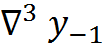 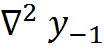 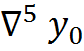 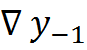 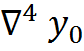 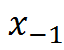 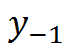 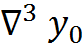 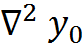 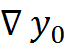 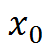 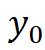 Example
--------------------------------------------------------------------
  0             1         3                        
                                        -2
-1             3          5                        3    
                                        -5                       11
-2             5        10                        -8                    23
                                          3                      -12                    37
-3              7         7                          4                    -14
                                          -1                         2
-4              9         8                          2
                                          -3
-5             11       11
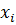 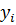 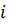 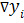 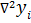 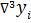 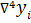 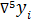 جياوازية ناوةنديةكان 6-3 Central Differences
6-3-1 Table of Central Differences
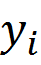 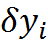 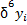 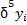 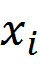 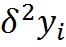 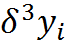 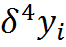 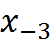 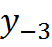 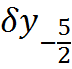 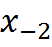 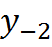 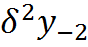 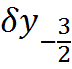 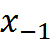 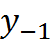 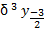 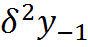 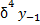 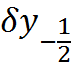 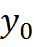 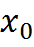 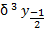 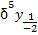 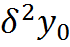 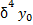 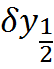 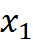 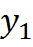 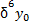 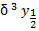 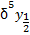 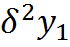 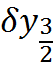 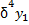 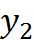 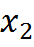 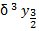 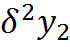 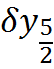 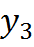 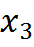 Central Differences Example
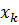 ========================================
-2         1        7
                                      2          
-1         2        9                          -3
                                    -1                            6
0          3        8                           3                       -16
                                      2                        -10
1          4      10                          -7
                                    -5
2          5         5
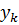 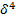 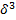 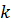 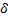 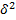 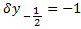 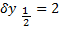 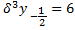 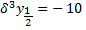 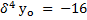 Example
IF   δf(x)= f( x + h/2)- f( x - h/2) 
Find the value of δf(x)  for the following functions:
1) f(x)= X3      
Solution :δf(x)= f( x + h/2)- f( x - h/2)= 
(X + h/2 )3  - (X - h/2 )3 
=3hX2 + h3 /4 
2)f(x) =ln(x)
Solution:
δf(x)= f( x + h/2)- f( x - h/2) 
δf(x)= ln( x + h/2)- ln( x - h/2) 
= ln [(2x + h)/(2 x – h)]
6-4 relation betweenCentral Differences and forward Differences or Effect of Central Difference on  Forward Difference
If  n=1  by                         find          for the following Differences:
 1)           =                     =
2)
3)
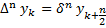 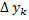 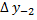 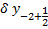 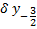 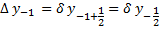 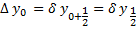 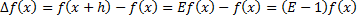 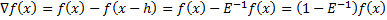 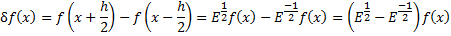 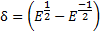 6-5 Deriving relation betweenCentral Differences and forward Differences or Effect of Central Difference on  Forward Difference
Let
By multiply both sides with (        )
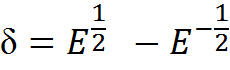 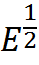 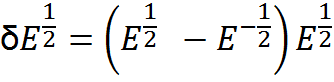 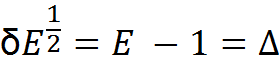 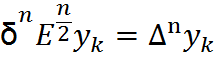 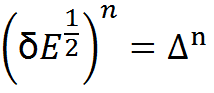 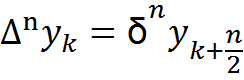 6-6 Deriving Relation between[Central Differences] and[Backward Differences] or Effect of Central Differences o Backward Differences
If
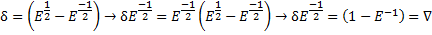 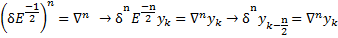 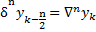 6- Interpolation 6-1 What is Interpolation? Equal intervals   6-2 Newton Forward  Interpolation  Formula{N.F.W.I.F.}
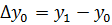 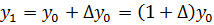 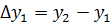 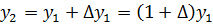 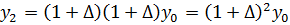 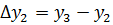 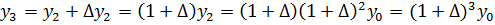 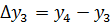 N. F.W. I.F
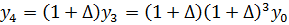 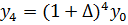 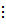 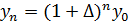 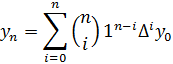 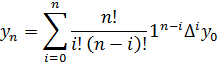 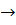 General formula for[N.F.W.I.F.]
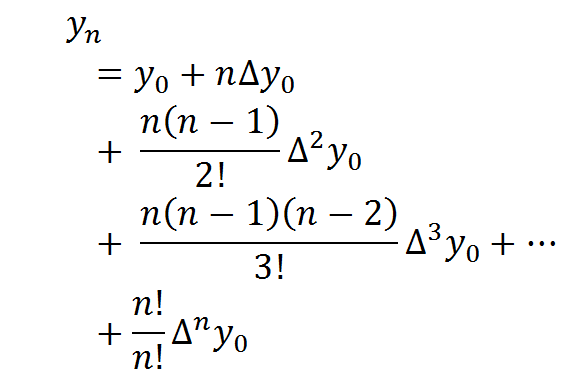 ExampleFind  [N.I.F.W.D]for this table
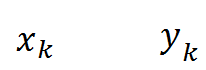 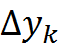 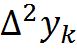 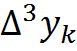 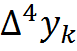 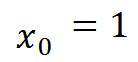 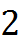 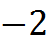 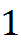 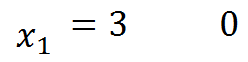 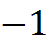 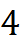 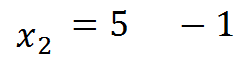 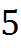 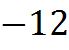 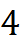 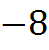 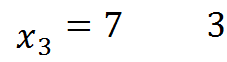 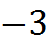 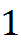 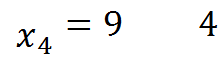 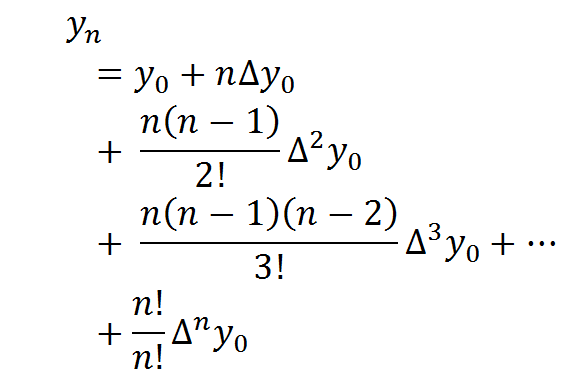 6-3Deriving Newton interpolation backward differences
if
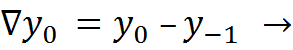 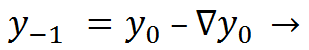 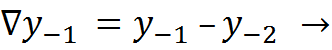 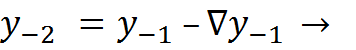 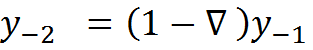 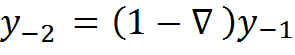 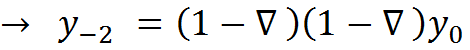 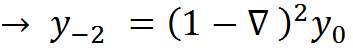 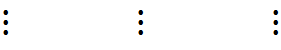 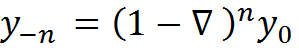 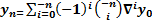 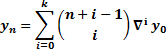 Newton Back- ward Interpolation formulaN.B.W.I.F
N.B.W.I.F
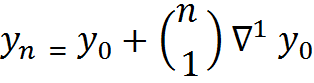 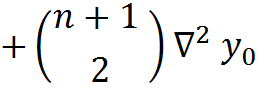 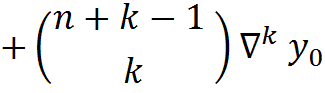 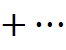 Newton Back- ward formula
Newton Back- ward formula
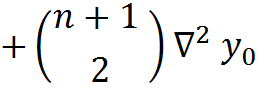 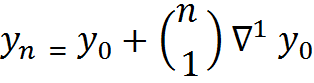 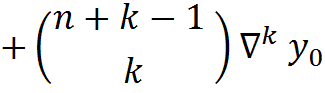 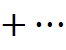 6-3 Gaussian Forward Interpolation Formula
If
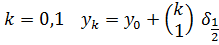 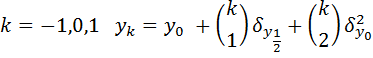 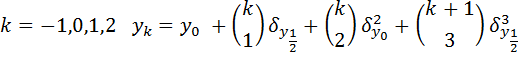 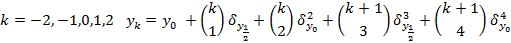 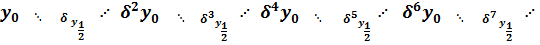 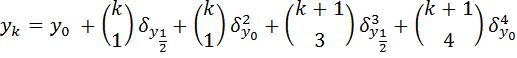 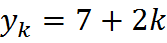 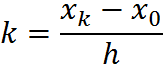 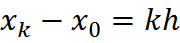 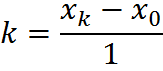 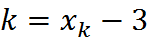 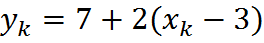 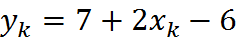 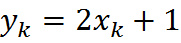 6-4 Gaussian Backward Interpolation Formula
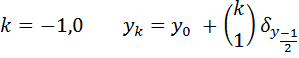 ,
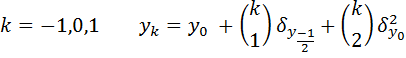 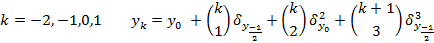 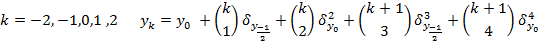 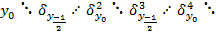 6-5Lagrange Interpolationfor unequal intervals
if
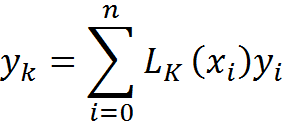 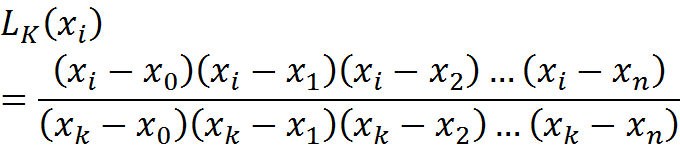 If  k=2 only we find
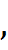 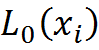 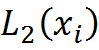 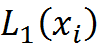 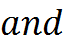 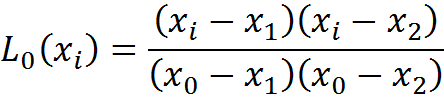 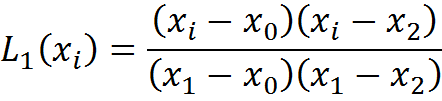 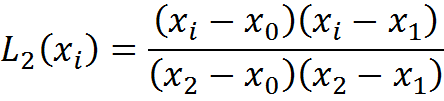 Interpolation Functions
Description
Return a list of points which linearly interpolate given data points, or a function performing the linear (or constant) interpolation.
Usage
approx   (x, y = NULL, xout, method = "linear", n = 50,
          yleft, yright, rule = 1, f = 0, ties = mean, na.rm = TRUE)
approxfun(x, y = NULL,       method = "linear",
          yleft, yright, rule = 1, f = 0, ties = mean, na.rm = TRUE)
Interpolation Functions
Description
Return a list of points which linearly interpolate given data points, or a function performing the linear (or constant) interpolation.
Usage
approx   (x, y = NULL, xout, method = "linear", n = 50,
          yleft, yright, rule = 1, f = 0, ties = mean, na.rm = TRUE)
approxfun(x, y = NULL,       method = "linear",
          yleft, yright, rule = 1, f = 0, ties = mean, na.rm = TRUE)
Chapter Seven Numerical Integration
7-1 Basic Concepts : In this chapter we are going to explore various ways for approximating the integral of a function over a given domain. Since we can not analytically integrate every function , the need for approximate integration formulas is obvious. In addition, there might be situations where the given function can be integrated analytically, and still, an approximation formula may end up being a more efficient alternative to evaluating the exact expression of the integral.
.
is called the rectangular method
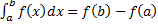 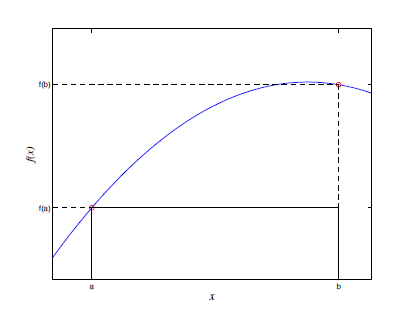 while the lower (Darboux) sum of f(x) with respect to the partition P is defined
The upper integral of f(x) on [a, b] is defined as

and the lower integral of f(x) is fined as
where both the infimum                 and the supremum            
are taken over all possible partitions, P, of the interval [a, b]. If the upper and lower integral of f(x) are equal to each other, their common value is denoted by
          and is referred to as the Riemann integral of f(x).
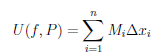 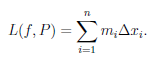 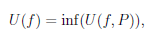 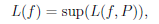 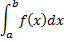 7-2Composite Integration Rules
In a composite quadrature, we divide the interval into subintervals and apply an integrationrule to each subinterval. We demonstrate this idea with a couple of examples.
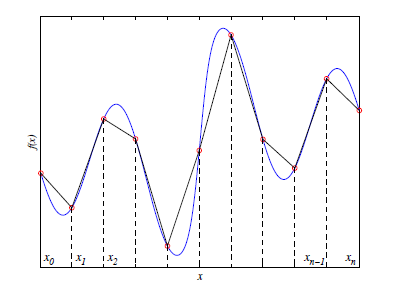 If f (x) is a function, then the integral of f from a to b is Written by
This integral gives the area under the graph of f , with the area under the positive part counting as positive area, and the area under the negative part of f counting as negative area,
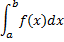 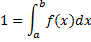 7-3 Integration via InterpolationMethods
In this section we will study how to derive quadratures by integrating an interpolant .
As always, our goal is to evaluate. We select nodes x0, . . . , xn [a, b],and write the Lagrange interpolate               through these points Univariate quadrature methods are designed to approximate the integral of areal-valued function f depened on a bounded interval [a; b] of the real line.
7-4 -1 Newton-Cotes method are widely used,
7-4 -2 Simpson's Rule
Both rules are easy to implement and are typically adequate for computing the area under a continuous function
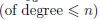 7-4-1Newton-Cotes Method
If                is  the Lagrange interpolation
Polynomial for the function y=f(x) for which the following(n+1) points are given:      
                ,              ,                , . . . ,               
 then
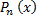 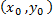 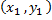 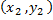 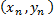 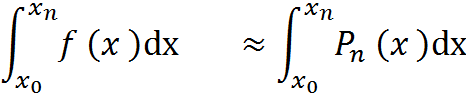 and
if
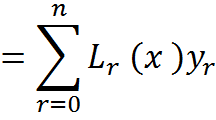 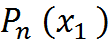 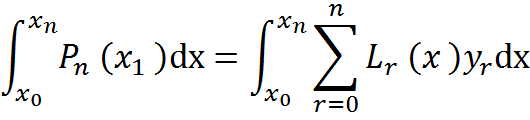 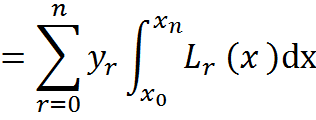 If   n=1
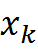 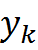 -----------------------
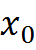 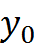 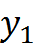 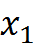 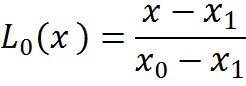 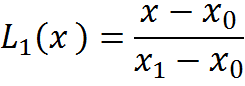 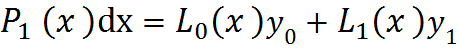 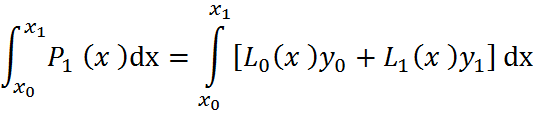 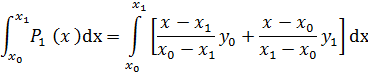 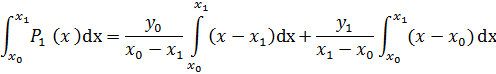 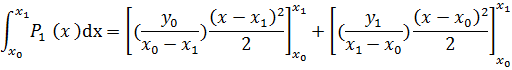 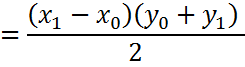 7-5Simpsons Method
If                is  the Lagrange interpolation Polynomial for the function y=f(x) for which the following(n+1) points are given:      
                ,              ,                , . . . ,               

 then
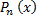 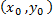 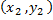 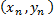 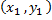 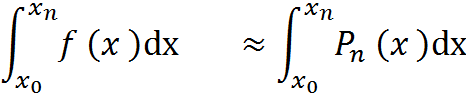 If n=2
-----------------------
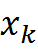 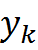 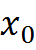 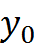 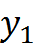 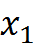 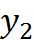 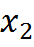 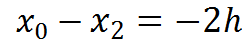 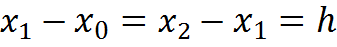 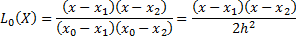 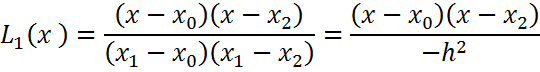 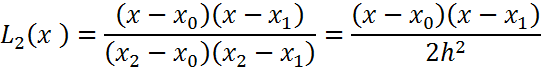 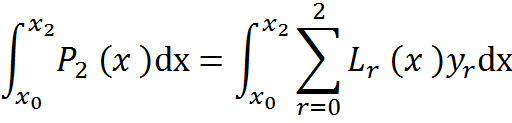 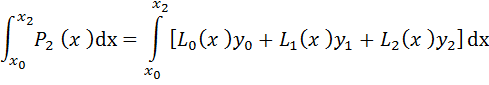 We must solve the final integral by part the result is :
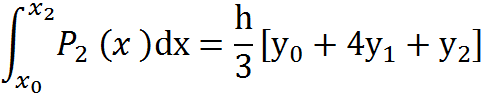 Exercise  1
If
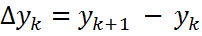 Prove that:
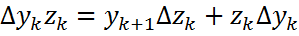 Proof:
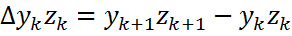 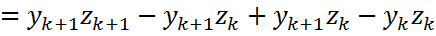 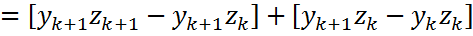 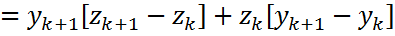 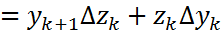 Exercise(2)
     If
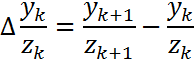 Prove that:
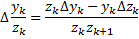 Proof:
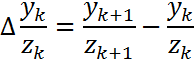 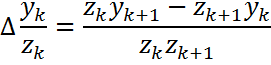 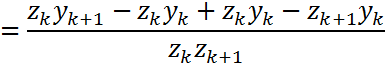 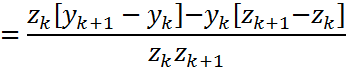 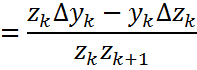